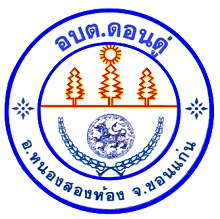 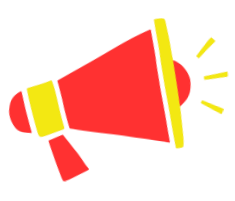 องค์การบริหารส่วนตำบลดอนดู่
ประชาสัมพันธ์ภาษีที่ดินและสิ่งปลูกสร้าง และภาษีป้าย ประจำปี 2567
ผู้เสียภาษี : เจ้าของที่ดิน/เจ้าของสิ่งปลูกสร้าง/เจ้าของห้องชุด
ผู้ครอบครองทรัพย์สินหรือผู้ที่ทำประโยชน์ในทรัพย์สินของรัฐ
ผู้เสียภาษี : เจ้าของหรือผู้ครอบครองป้าย
ภาษีป้าย
ภาษีที่ดินและสิ่งปลูกสร้าง
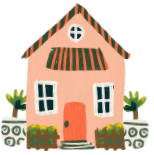 ยื่นแบบ    : มกราคม – มีนาคม 2567
    ชำระภาษี  : ภายใน 15 วัน นับแต่วันที่ได้รับแจ้งการประเมิน
    เงินเพิ่ม    : 1.ไม่ยื่นแบบภายในเวลาที่กำหนด เสียเงินเพิ่ม 10% ของจำนวนเงินที่ต้องเสียภาษีป้าย
                  2.ไม่ชำระเงินภายใน 15 วัน นับแต่วันรับแจ้งประเมิน      
คิดเงินเพิ่ม 2% ต่อเดือน ของจำนวนเงินที่ต้องเสียภาษีป้าย
ประกาศแจ้งรายการที่ดินและสิ่งปลูกสร้าง : ภายในเดือนมกราคม 2567
      ประกาศราคาประเมินทุนทรัพย์            : ก่อนวันที่ 1 เมษายน 25667
      แจ้งการประเมินภาษี                        : ภายใน เมษายน 2567
      ชำระภาษี                                    : ภายใน มิถุนายน 2567
      ผ่อนชำระภาษี                               : มิถุนายน – สิงหาคม 2567
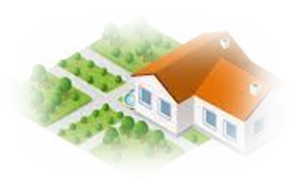 ร้อยละ10 ของจำนวนภาษีค้างชำระ ก่อนได้รับหนังสือแจ้งเตือน
                      ร้อยละ20 ของจำนวนภาษีค้างชำระ ภายในเวลาที่กำหนดในหนังสือแจ้งเตือน
                      ร้อยละ40 ของจำนวนภาษีค้างชำระ เกินเวลาที่กำหนดในหนังสือแจ้งเตือน

                      ร้อยละ1 ของจำนวนภาษีค้างชำระ
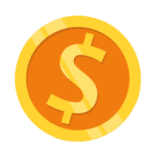 เบี้ยปรับ
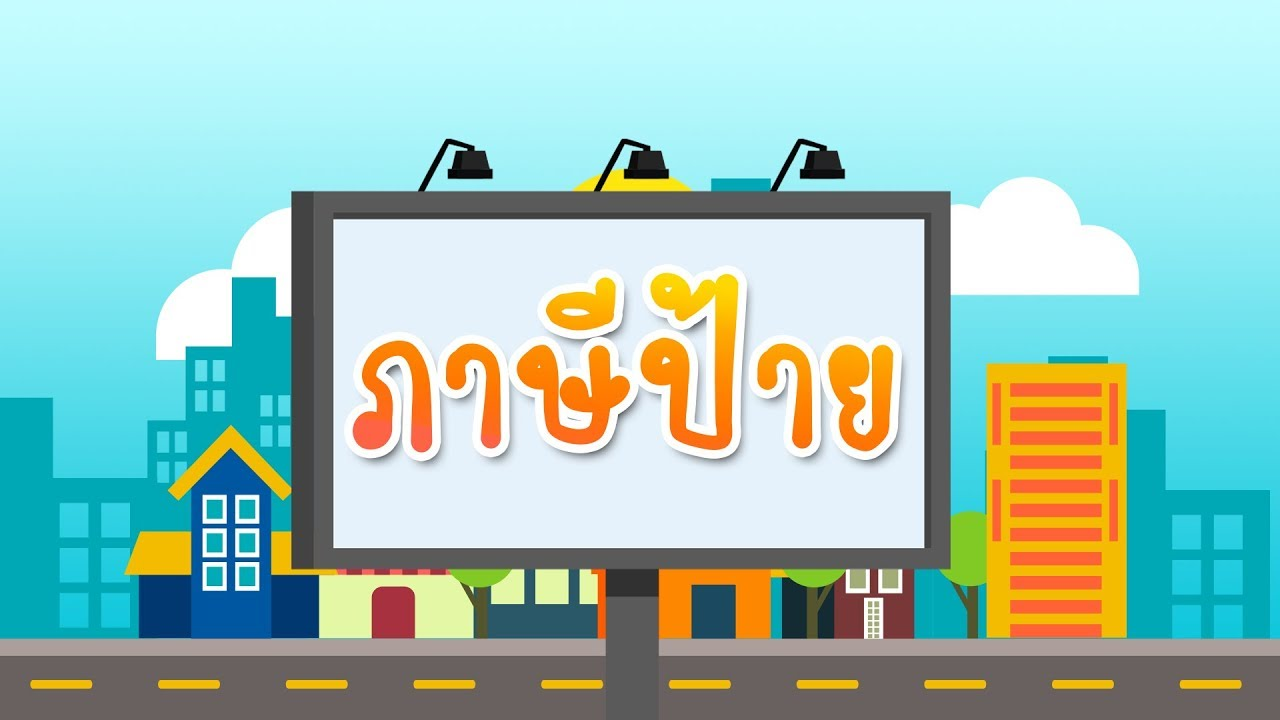 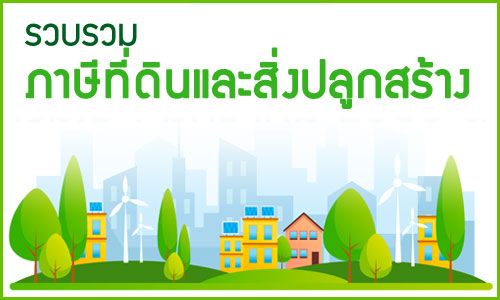 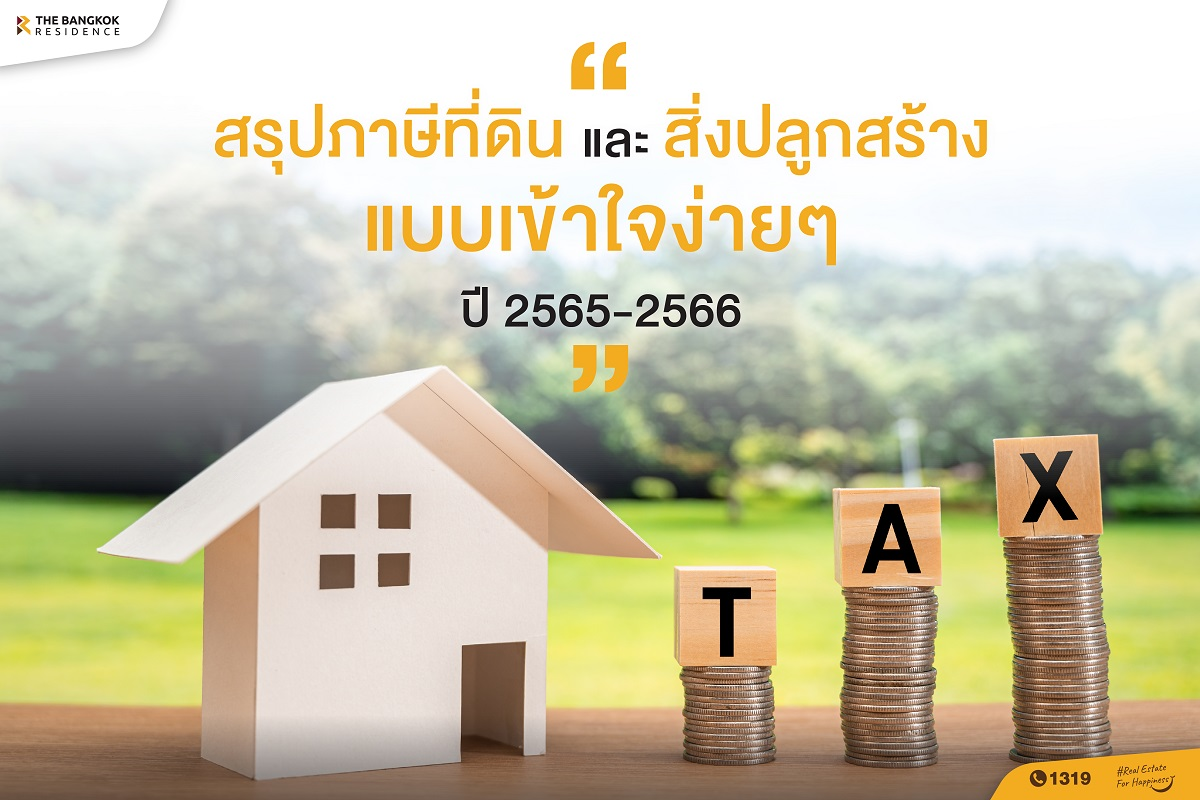 เงินเพิ่ม
บทลงโทษ: เบี้ยปรับ, เงินเพิ่ม, อายัดทรัพย์สินและขายทอดตลาด ระงับการทำนิติกรรมที่ดิน
ติดต่อและยื่นแบบแสดงรายการภาษีได้ที่   
      งานพัฒนาและจัดเก็บรายได้ กองคลังองค์การบริหารส่วนตำบลดอนดู่
                                                        ในวันและเวลาราชการ
กรณี เปลี่ยนแปลงการใช้ประโยชน์ที่ดินหรือสิ่งปลูกสร้างให้ผู้เสียภาษีแจ้งการเปลี่ยนแปลง
ภายใน 60 วัน นับแต่วันที่มีการเปลี่ยนแปลง มาตรา 33 พรบ.ที่ดินและสิ่งปลูกสร้าง
โทร. 043-009711